百链云图书馆
www.blyun.com
汇报人：赵宜舒
目 录
CONTENTS
百链的定位
百链的实际操作
01
02
百链的实现原理
百链的价值
04
03
www.blyun.com
PART 01
百链的定位
www.blyun.com
百链是什么?
百链是做除中文图书以外的资源补缺服务
百链
未购买资源
图书馆
已购买资源
PART 02
百链的实际操作
www.blyun.com
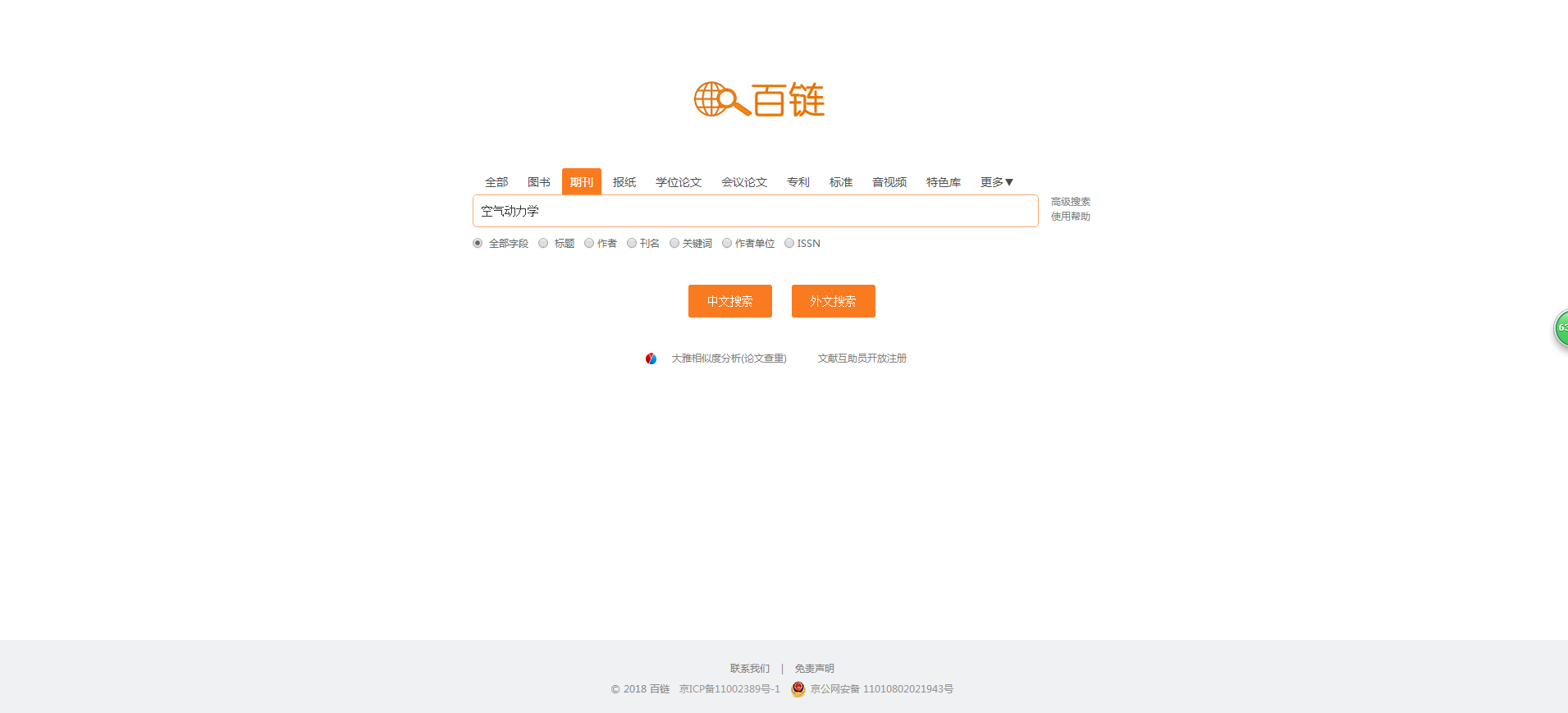 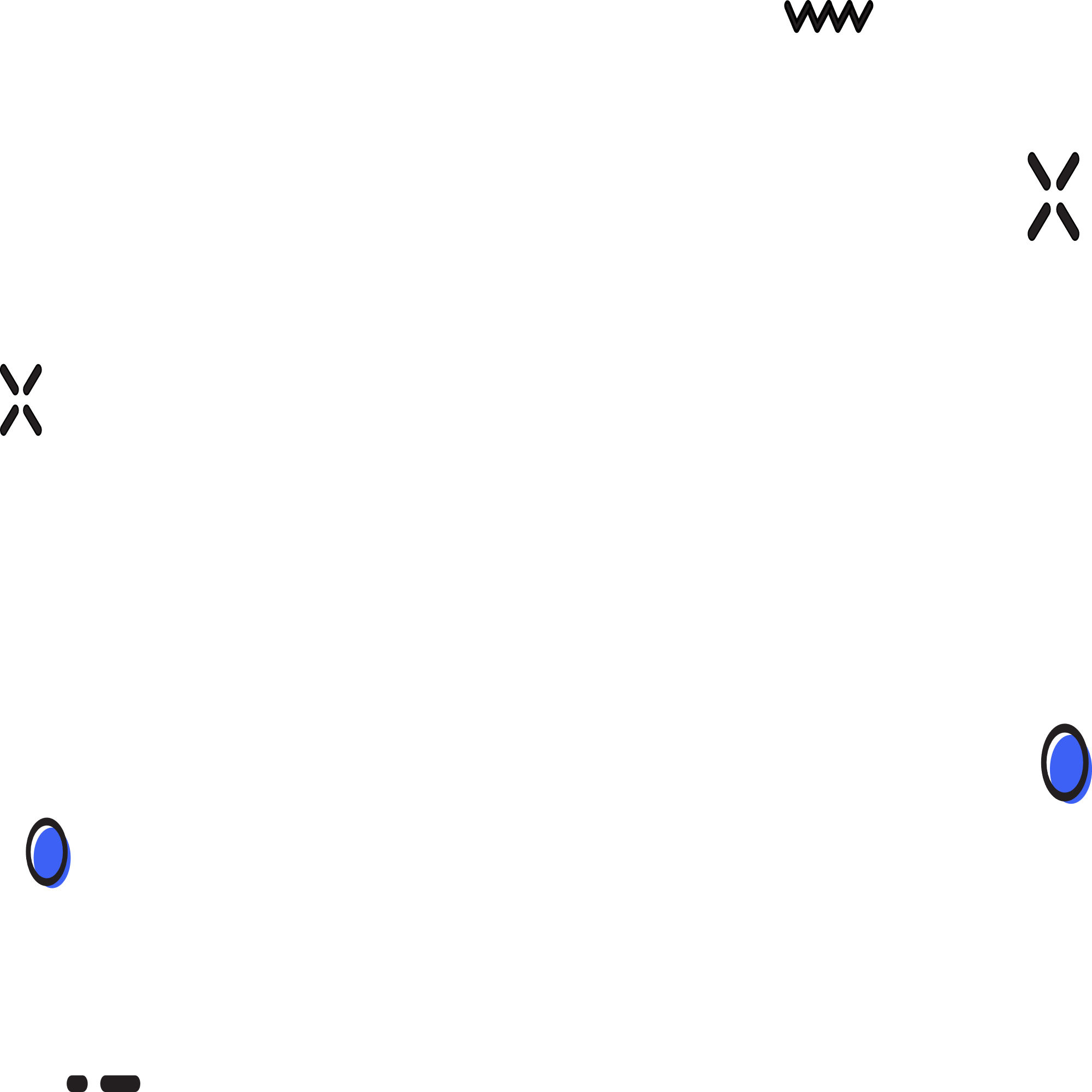 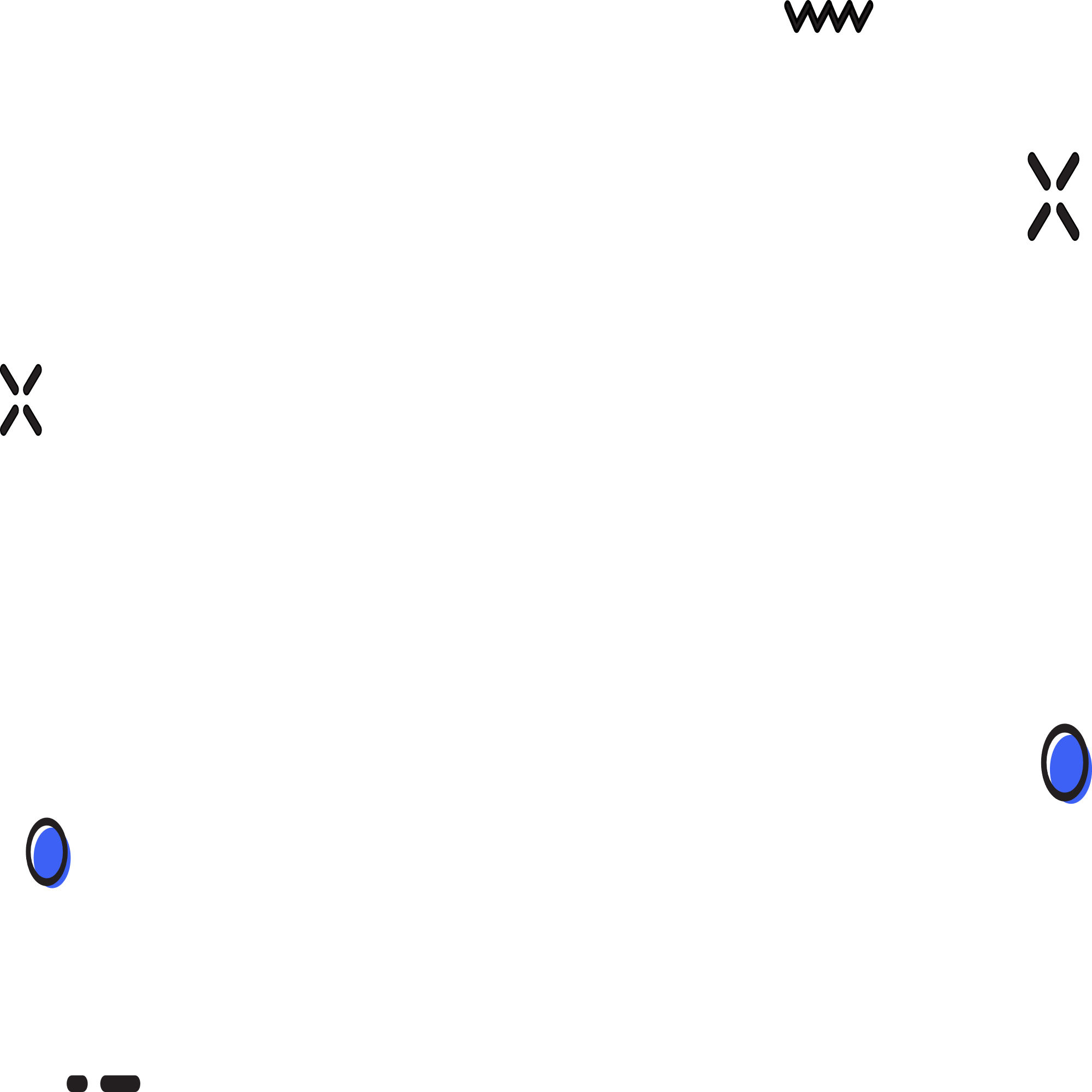 检索提示
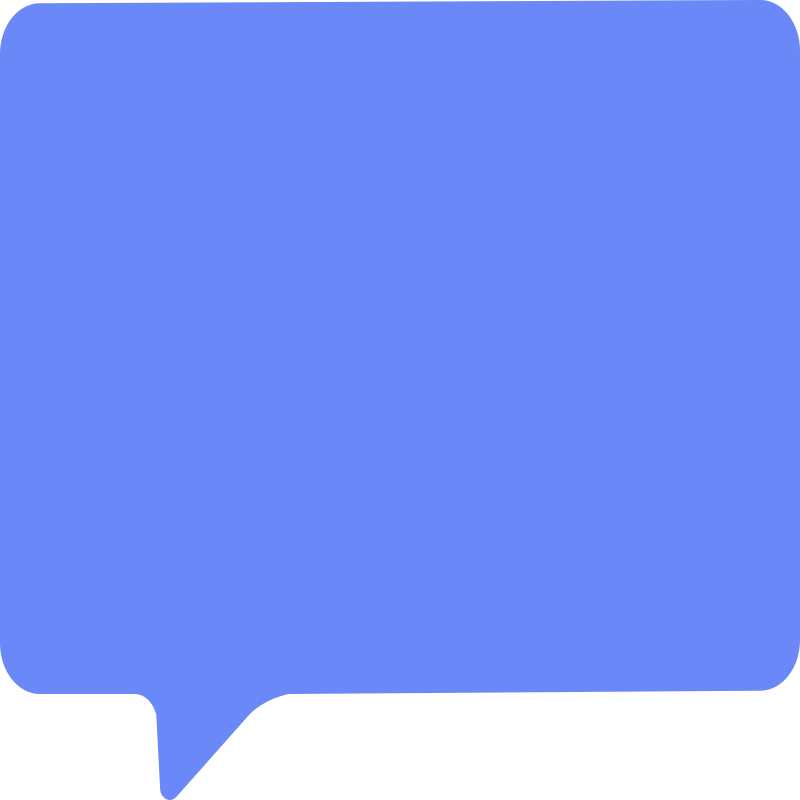 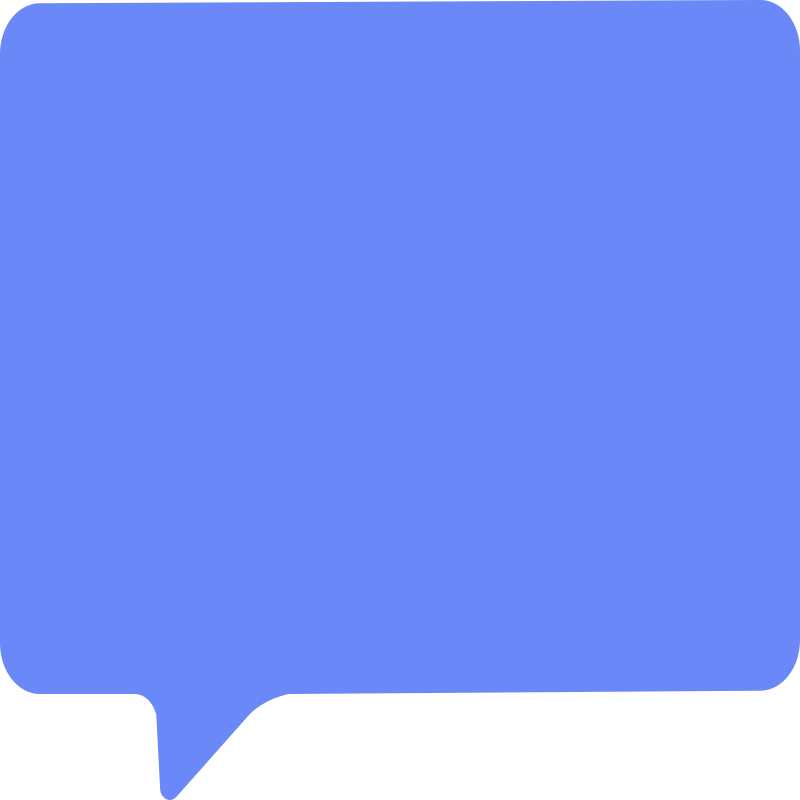 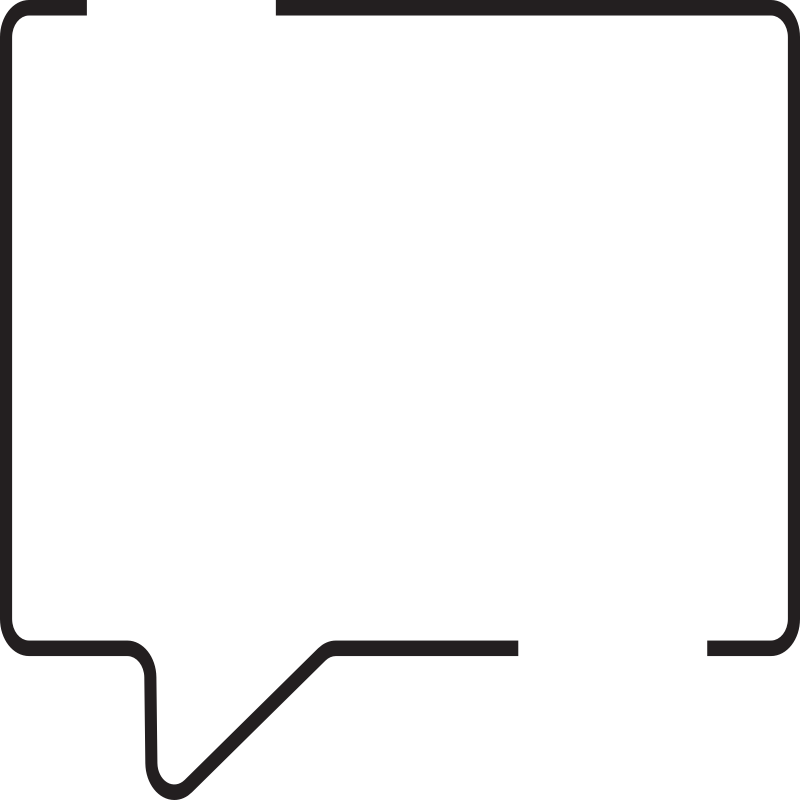 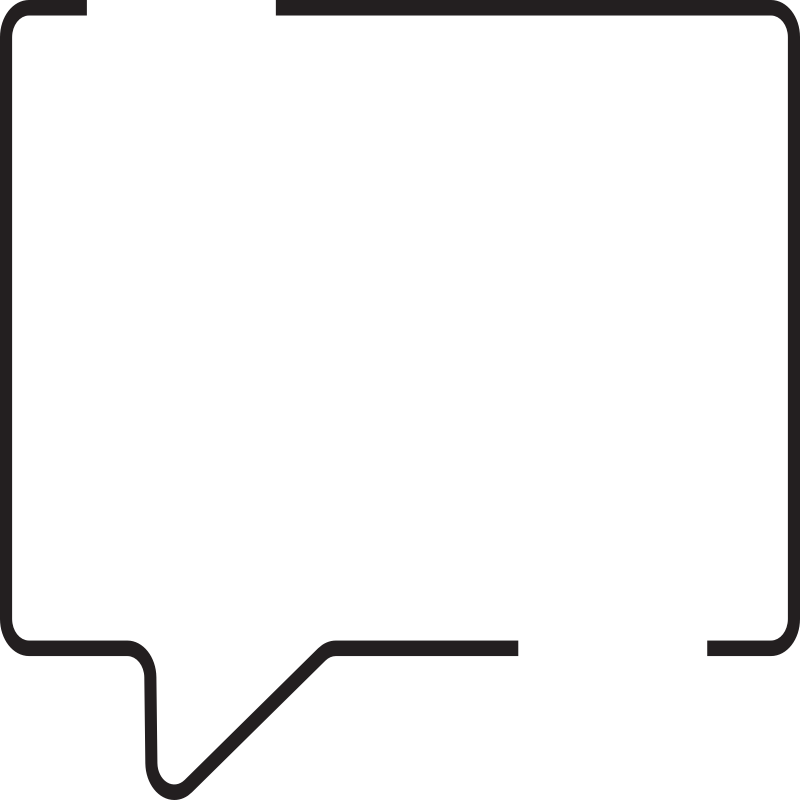 图书馆
检索词：图书馆
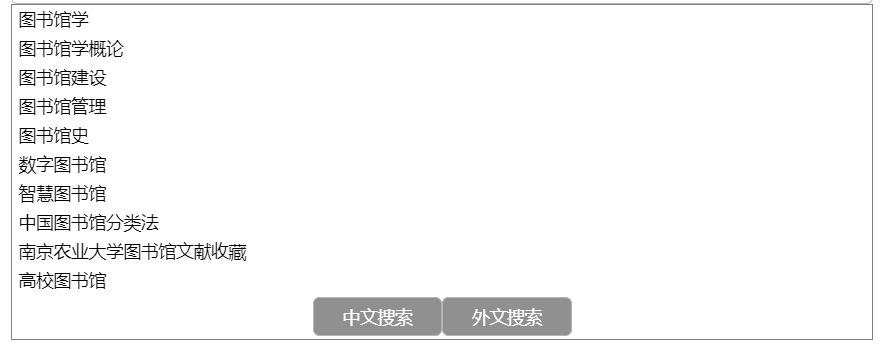 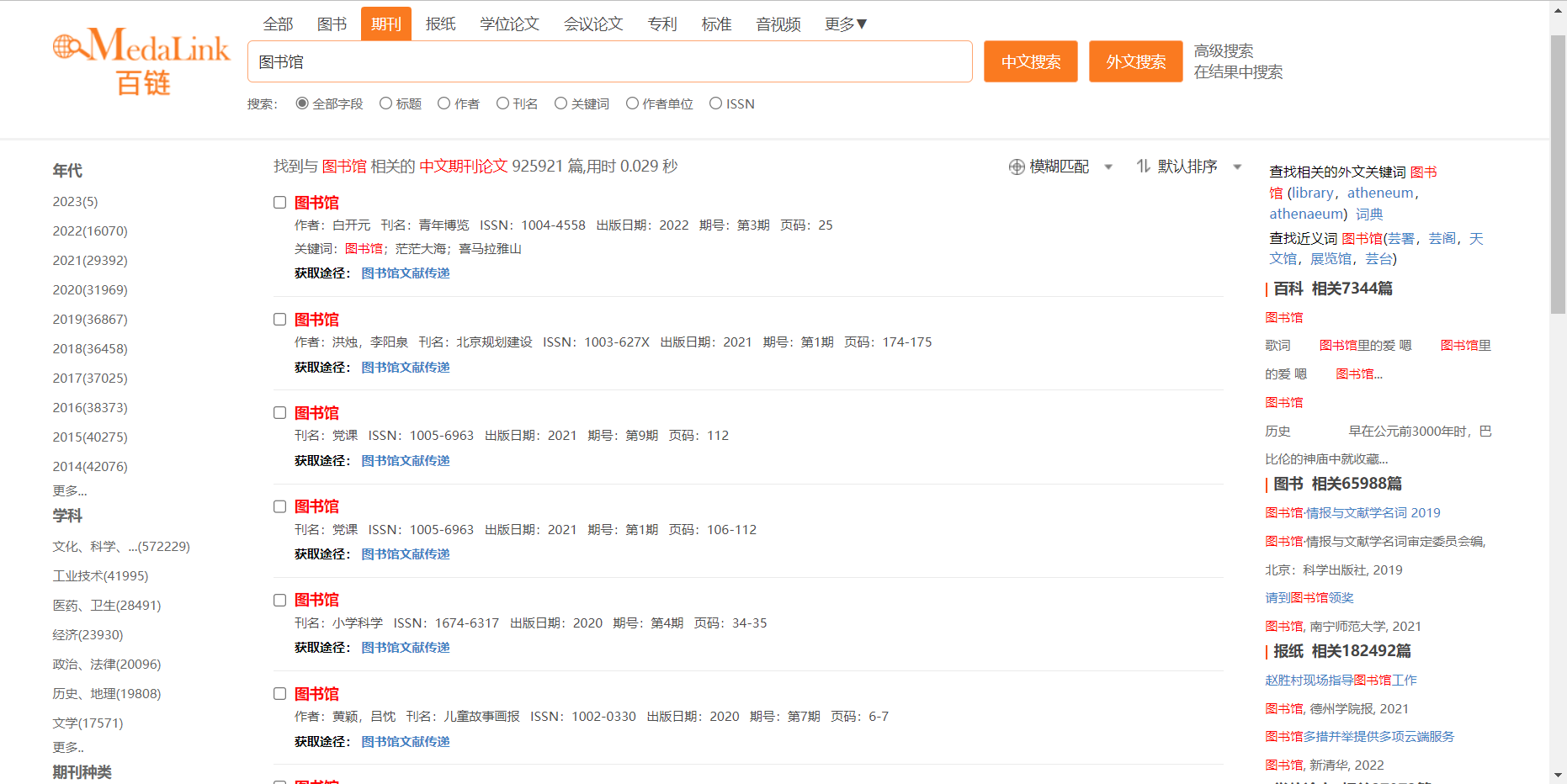 扩大检索范围
缩小检索范围
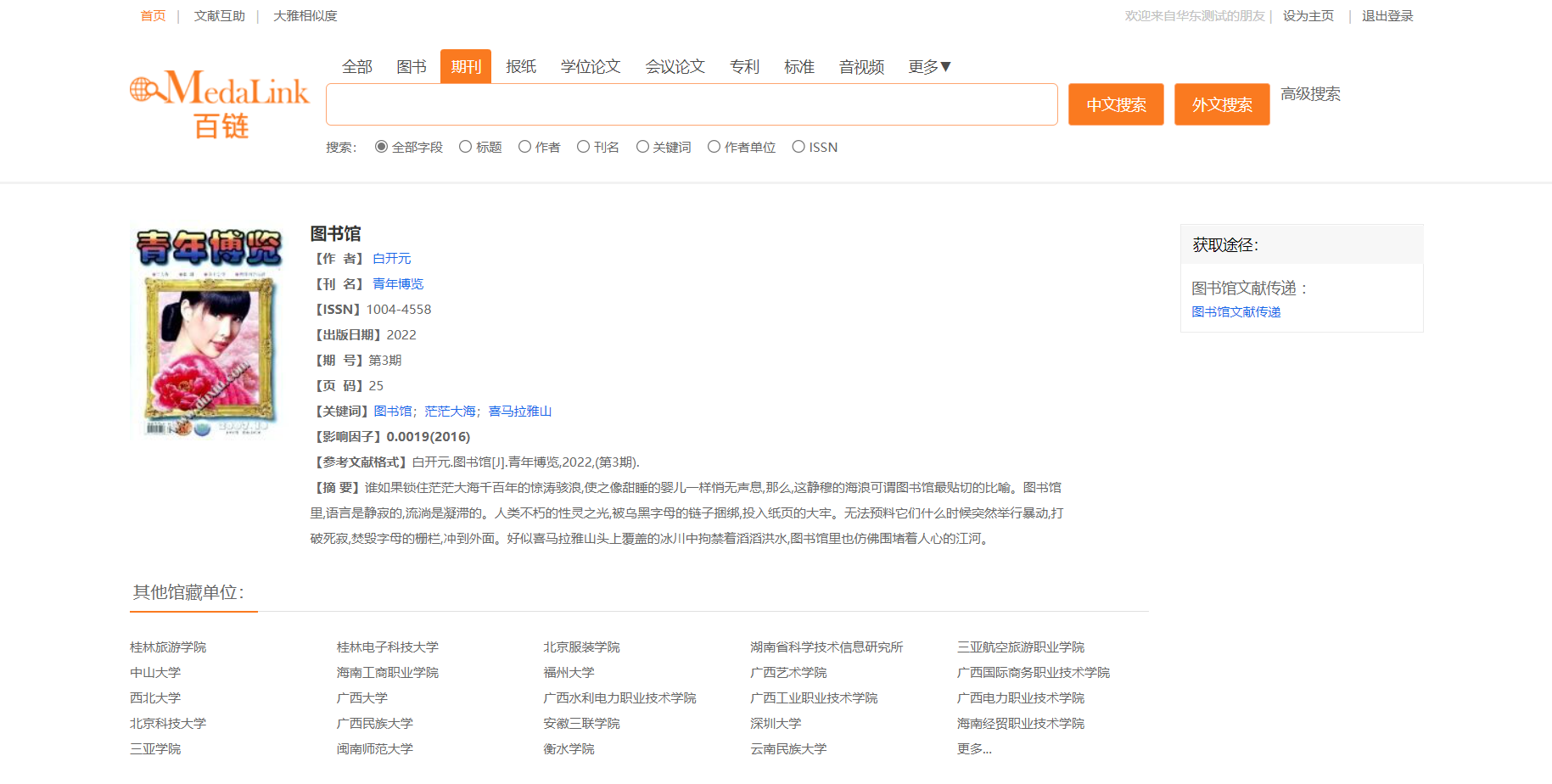 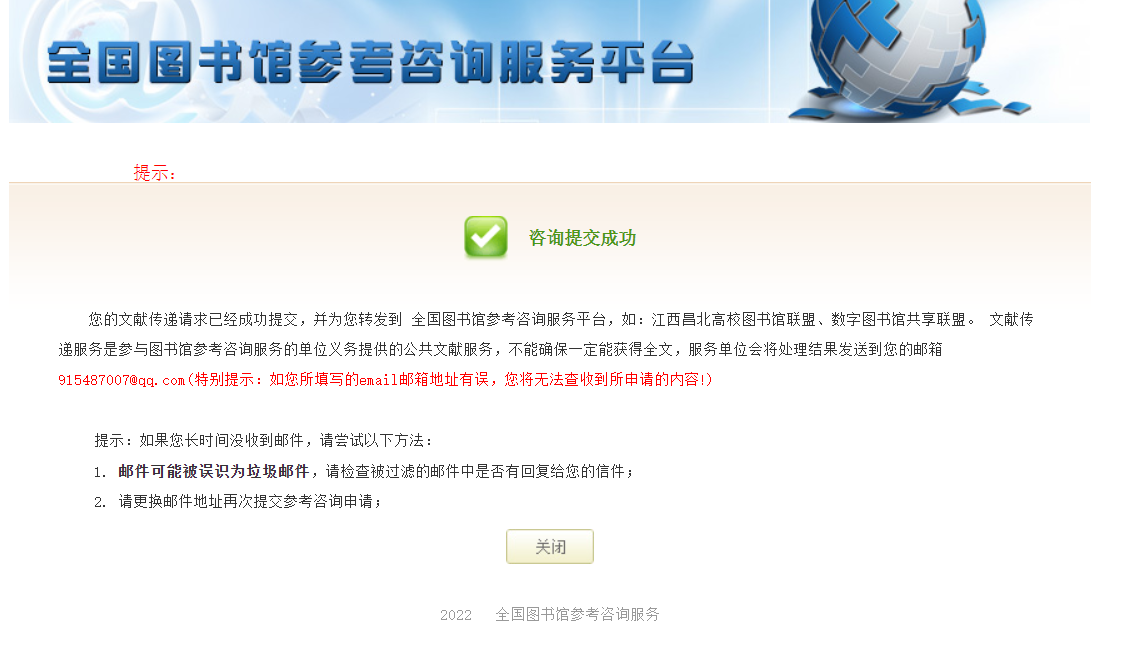 图书馆文献传递
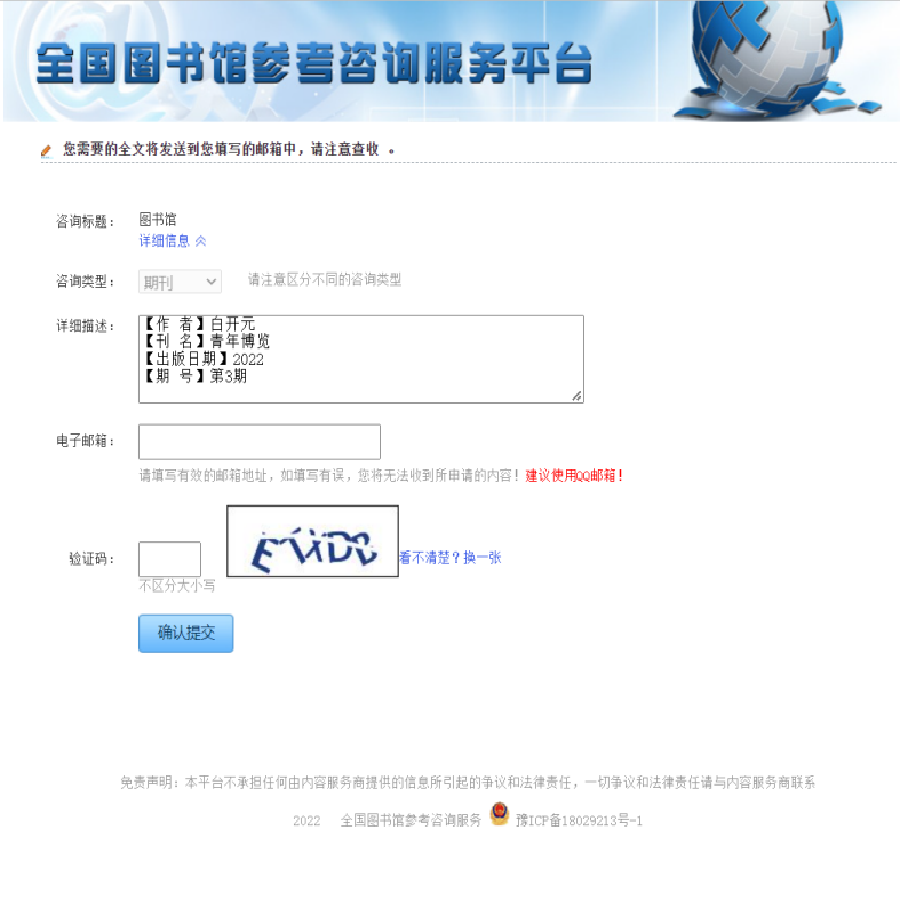 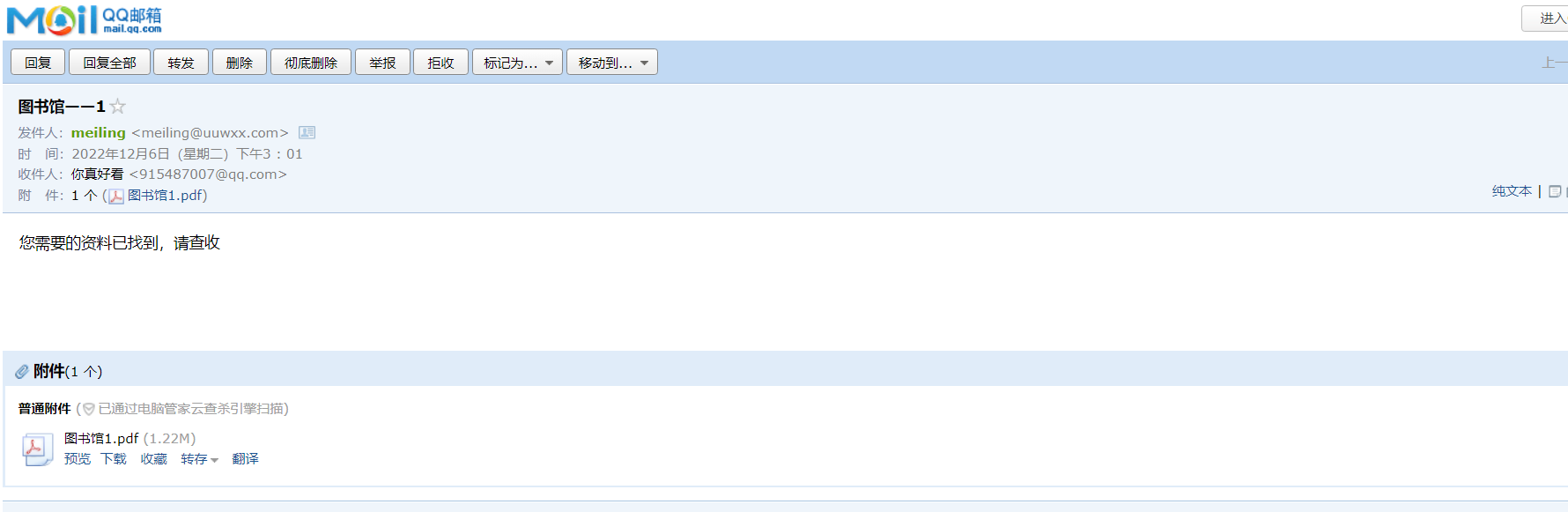 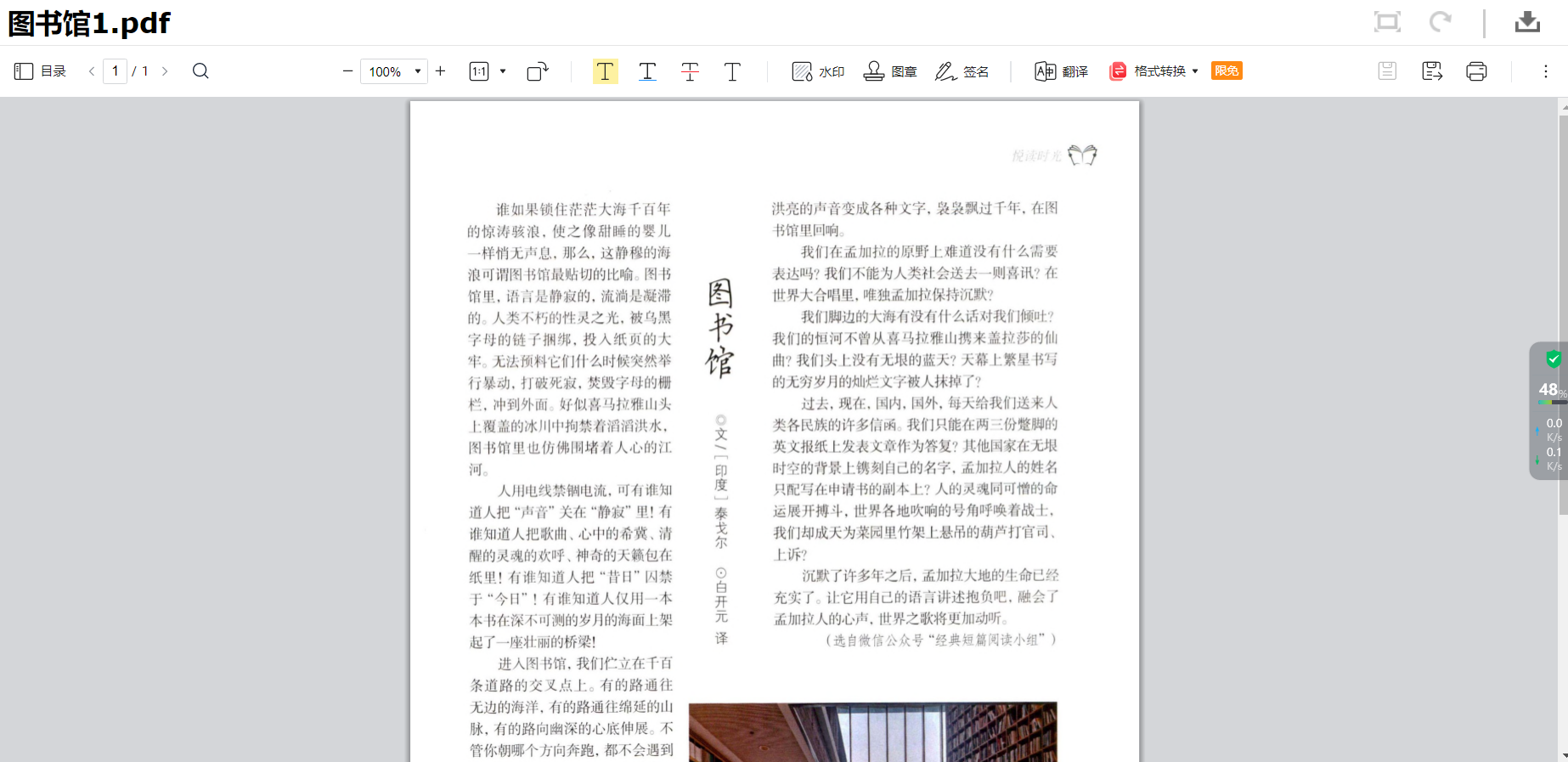 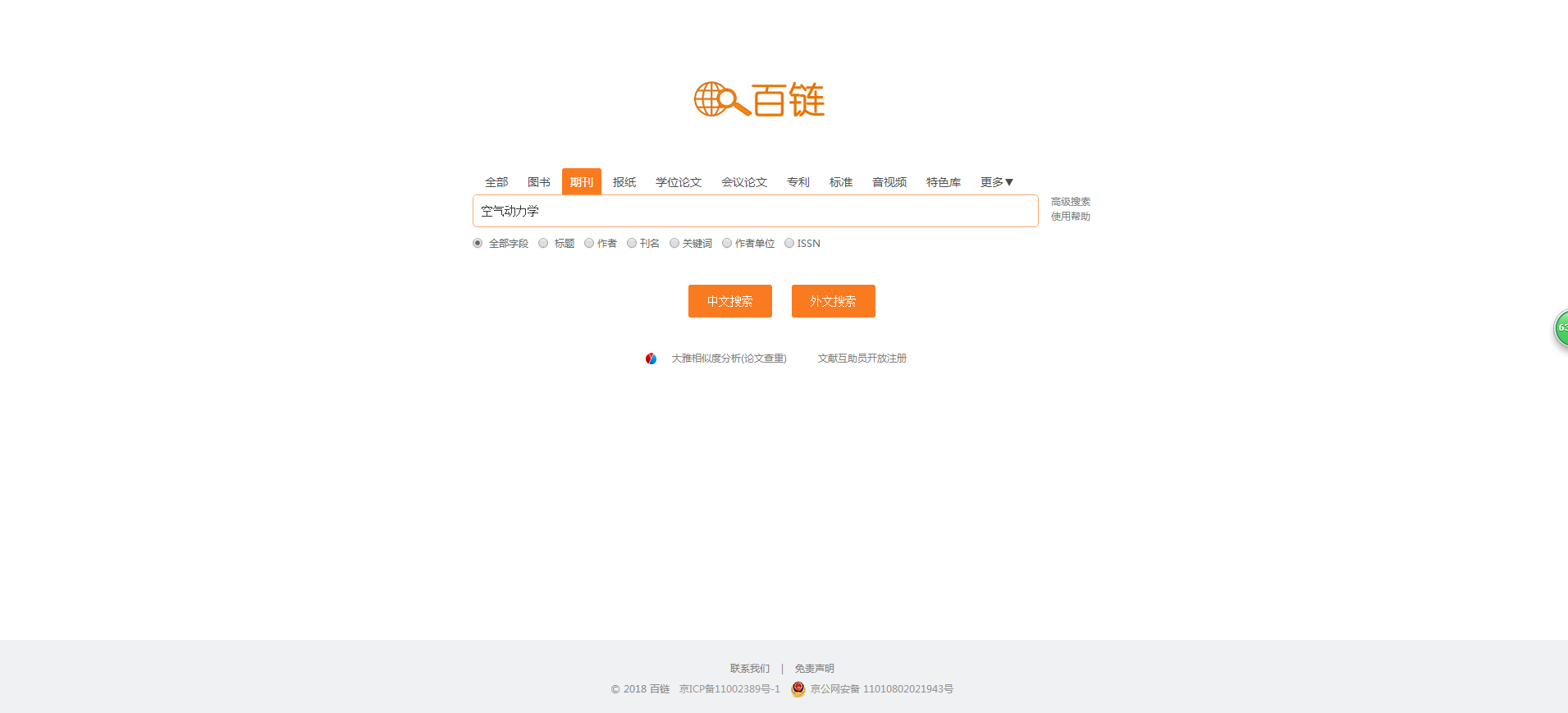 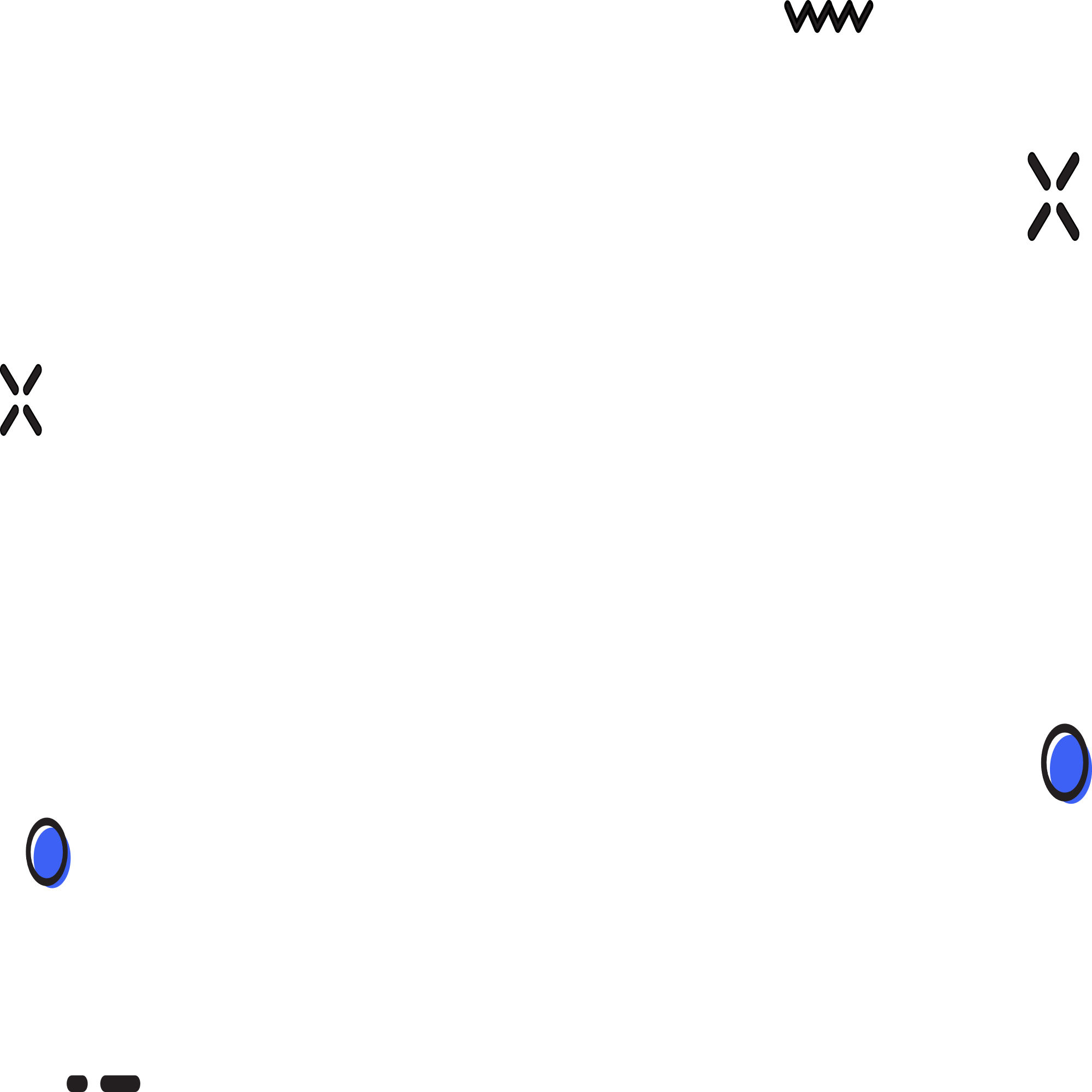 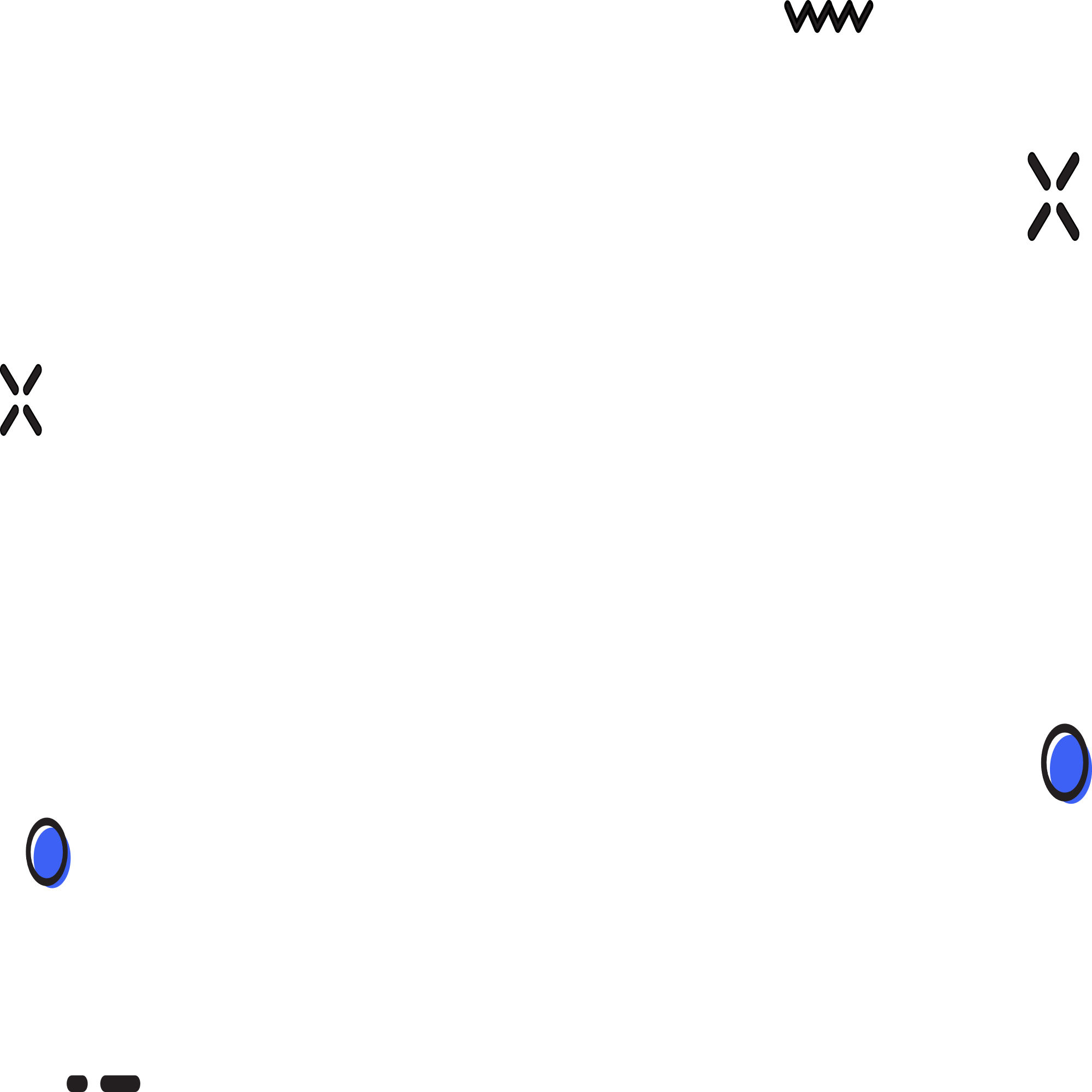 检索提示
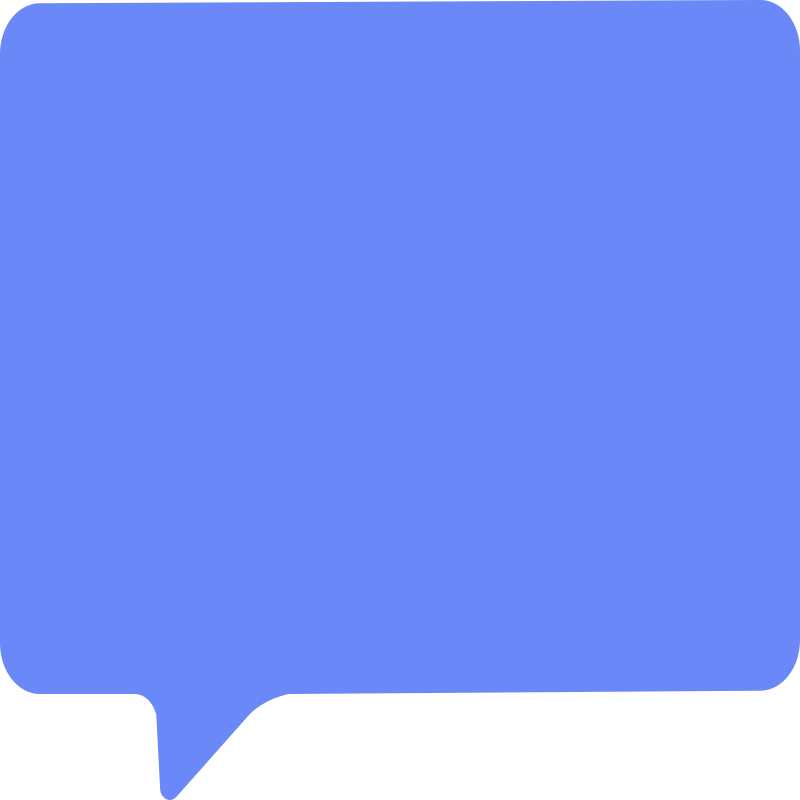 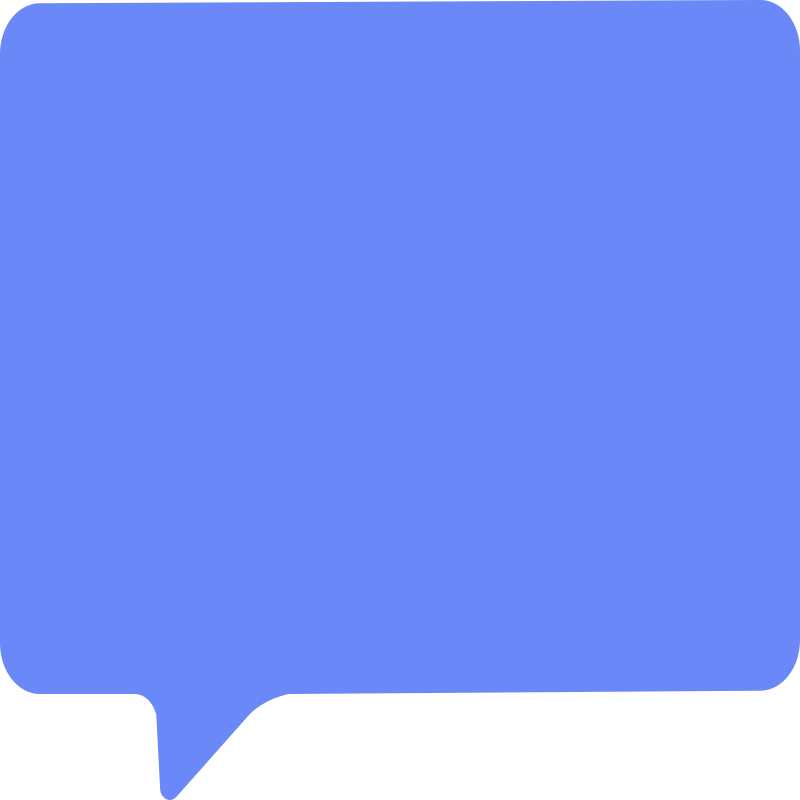 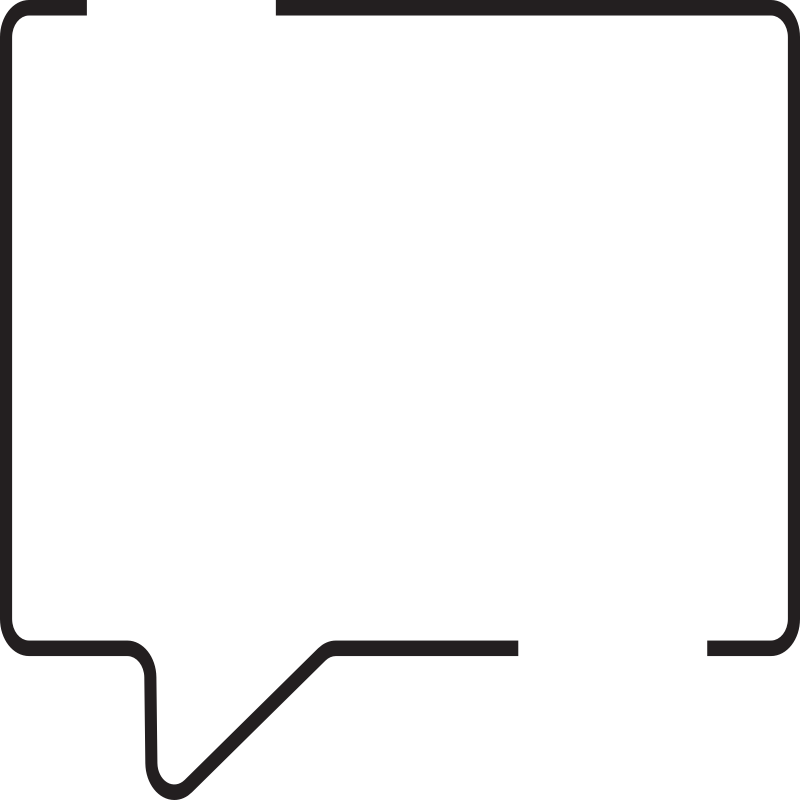 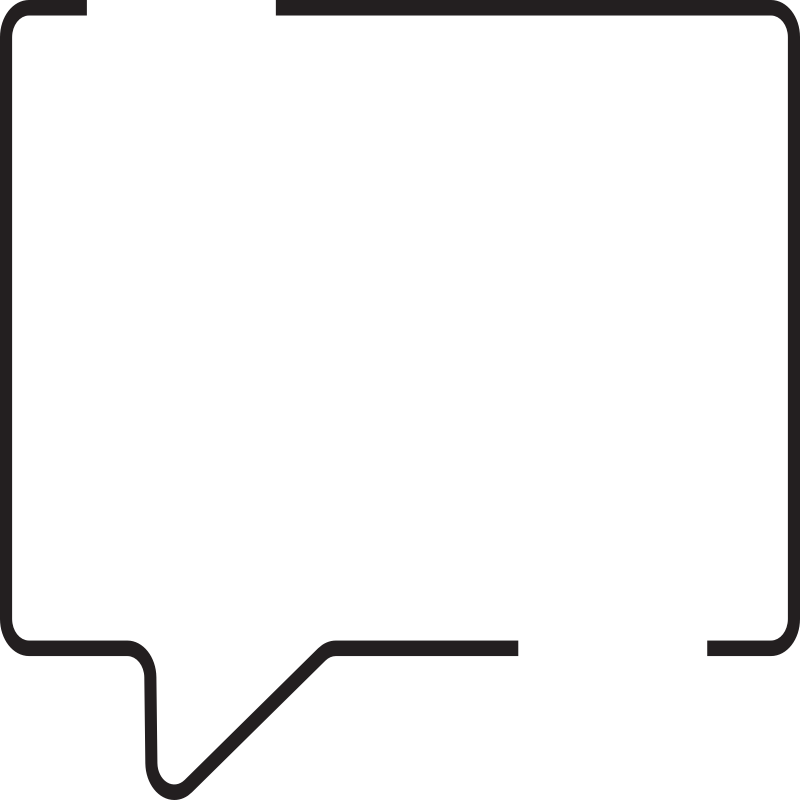 library
检索词：library
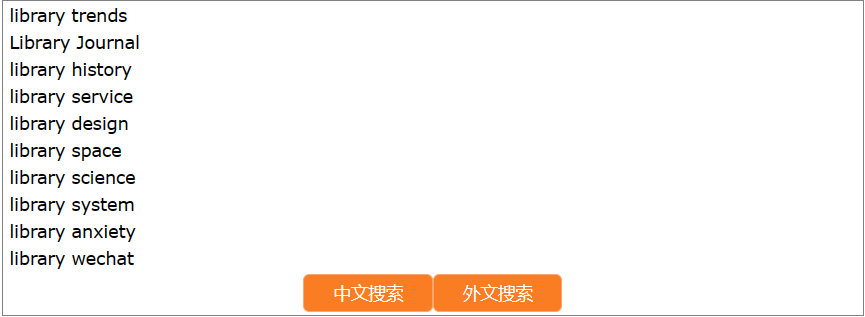 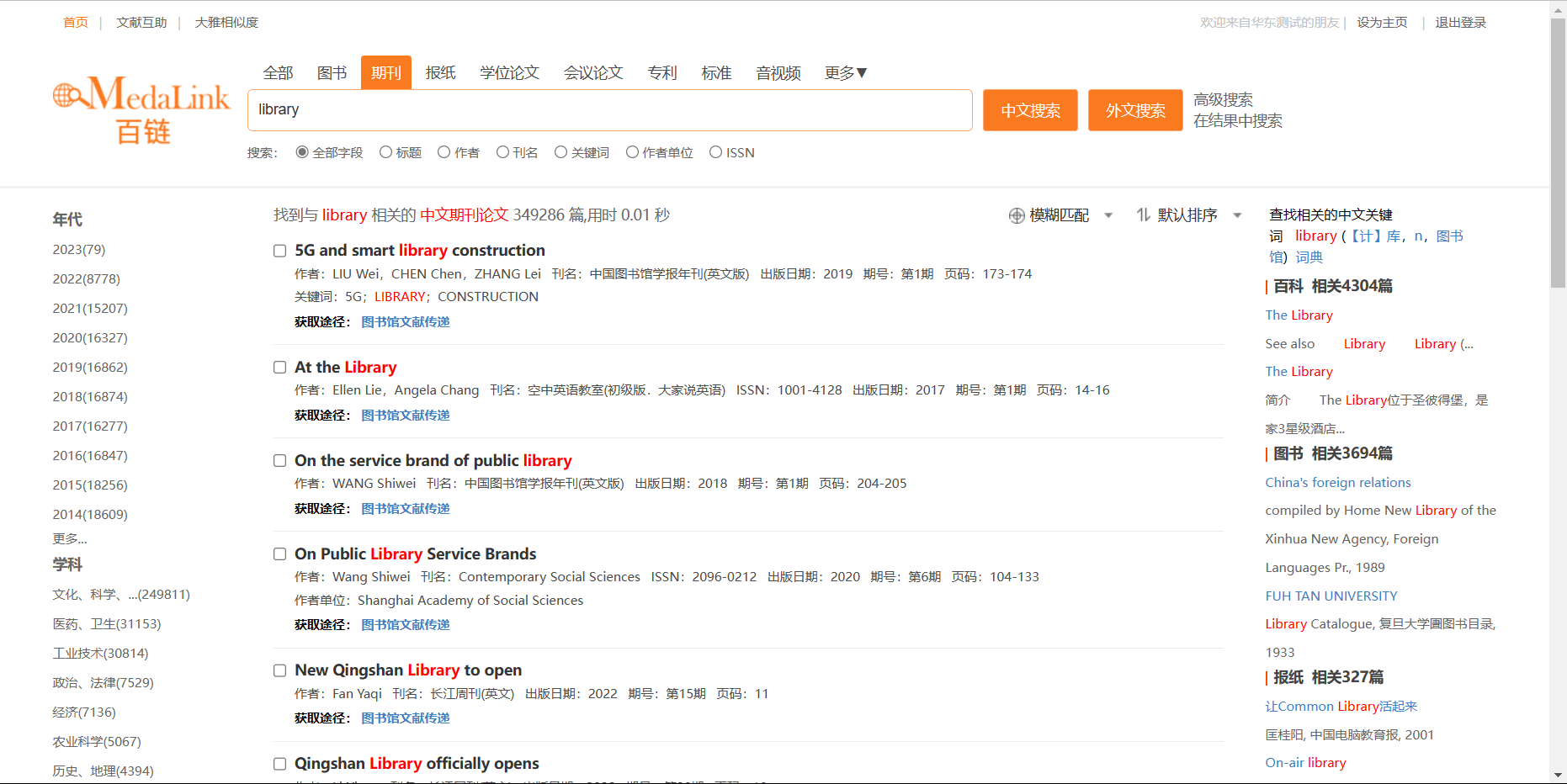 扩大检索范围
缩小检索范围
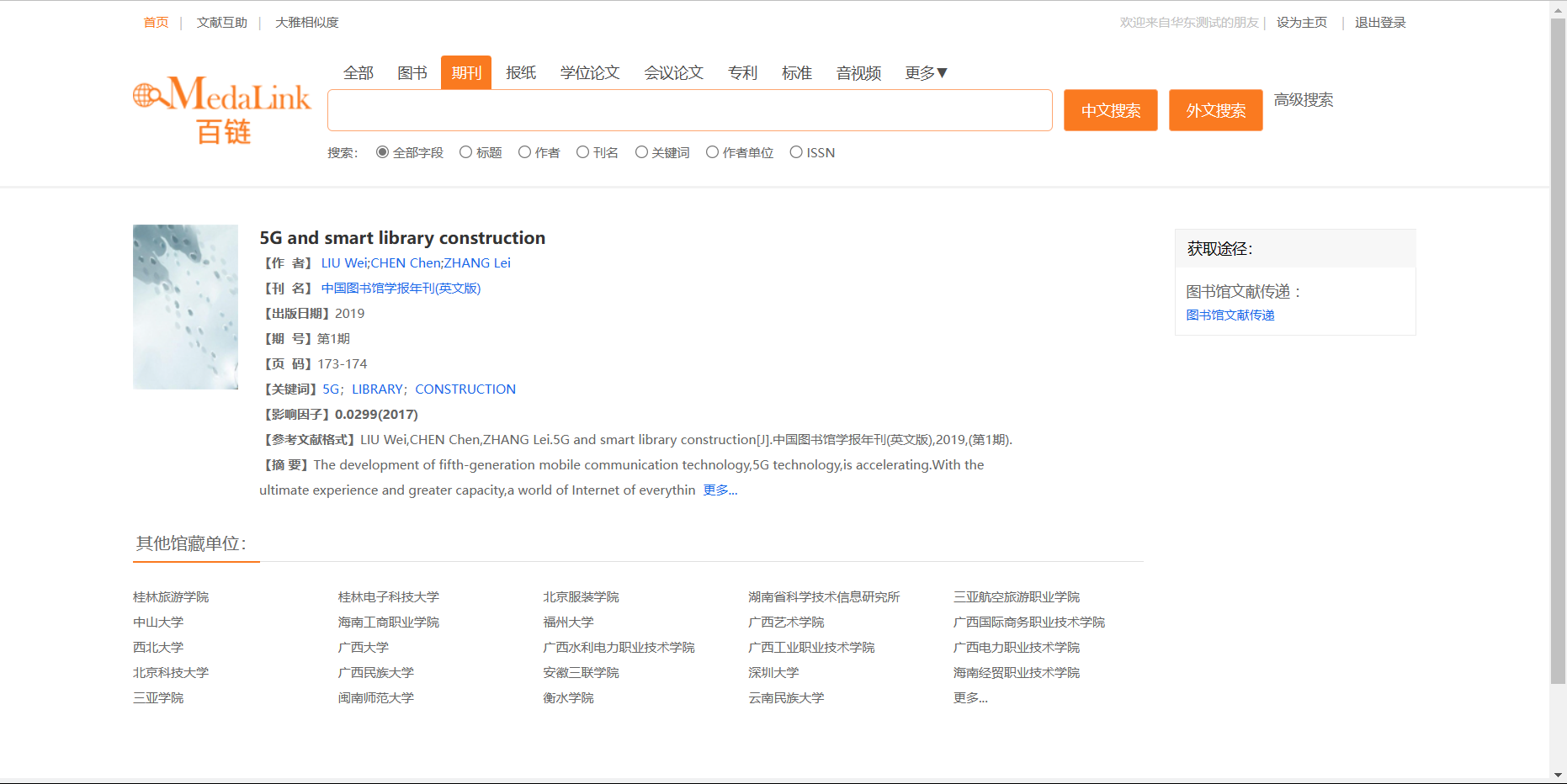 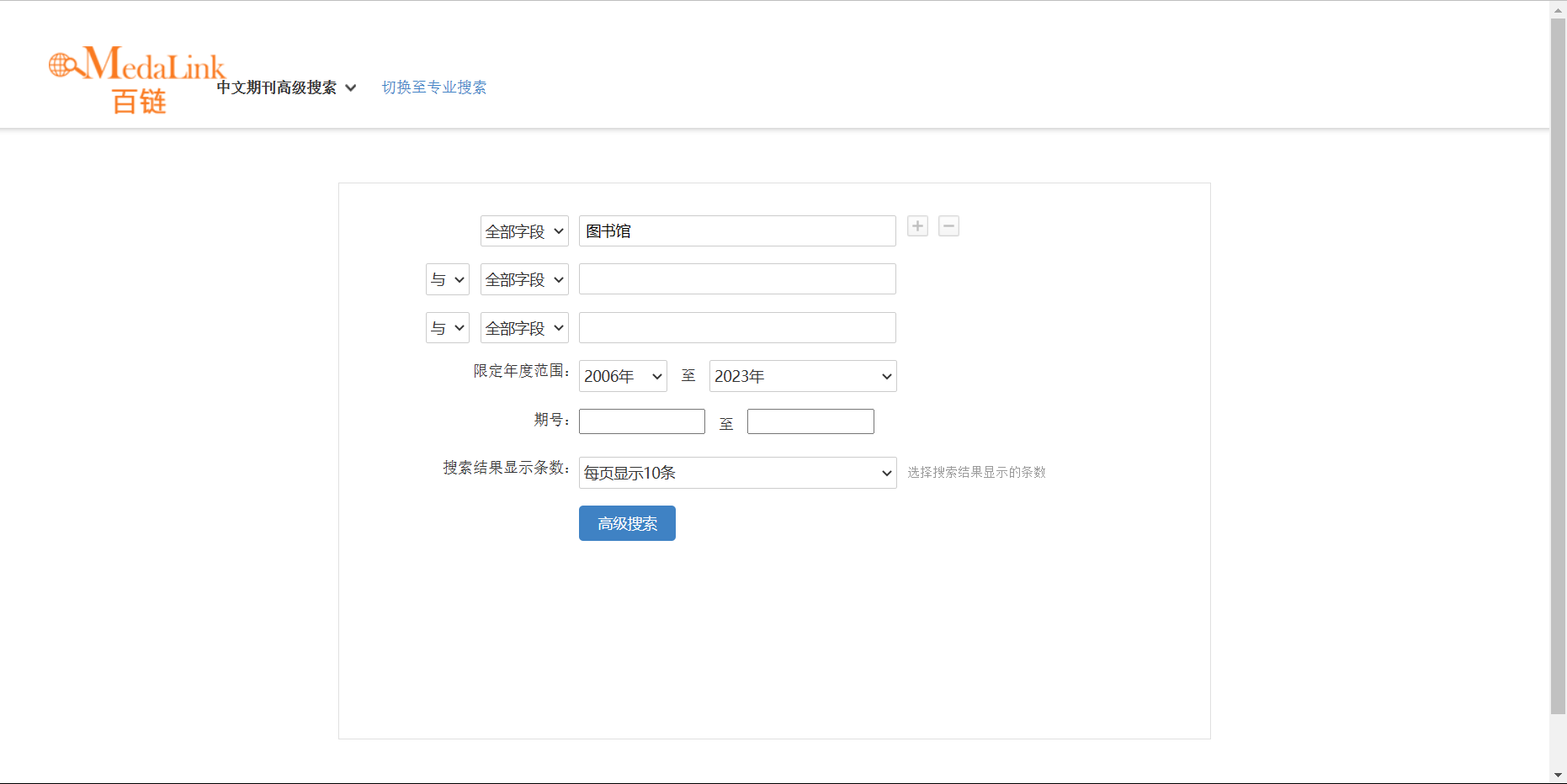 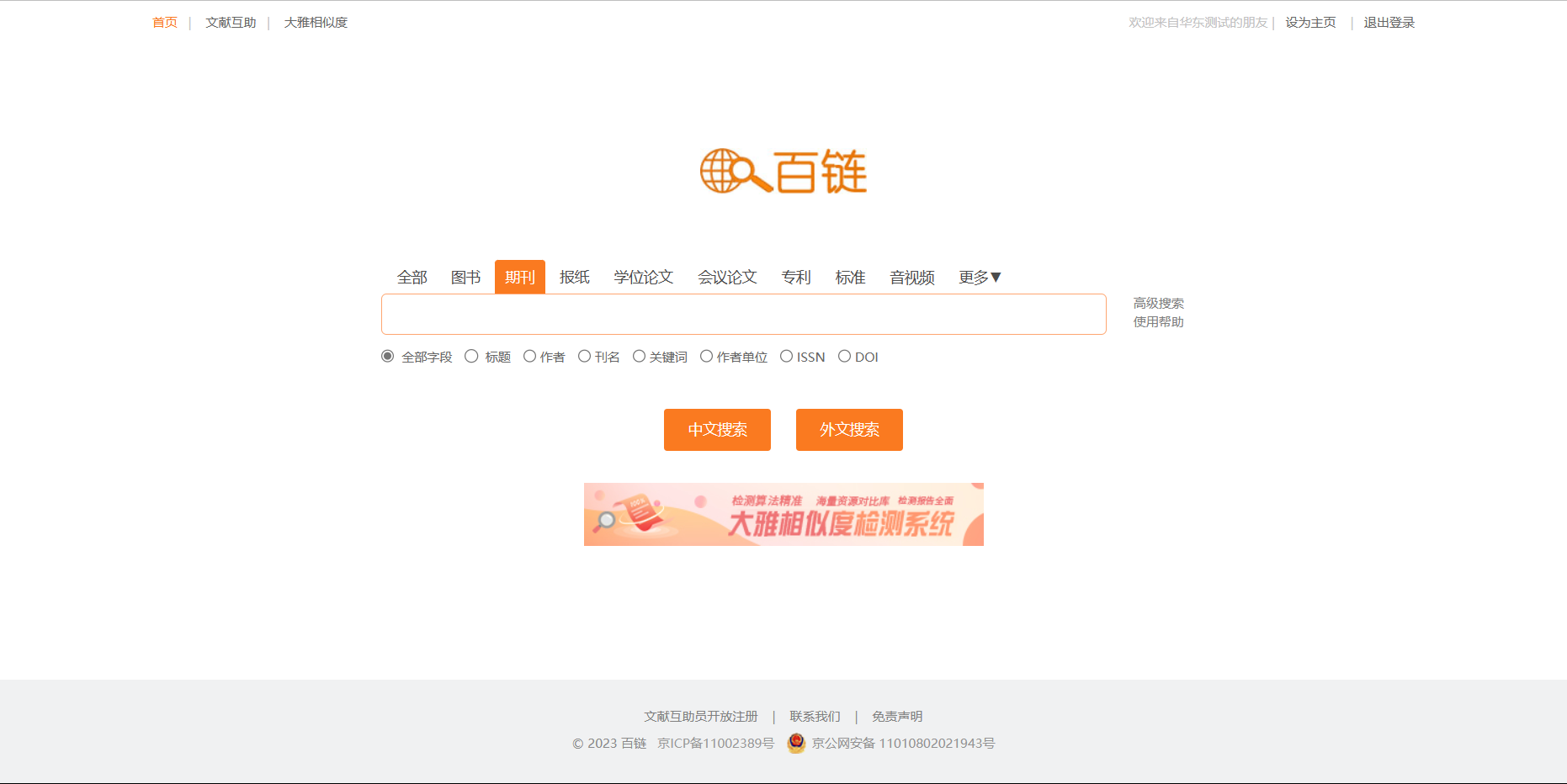 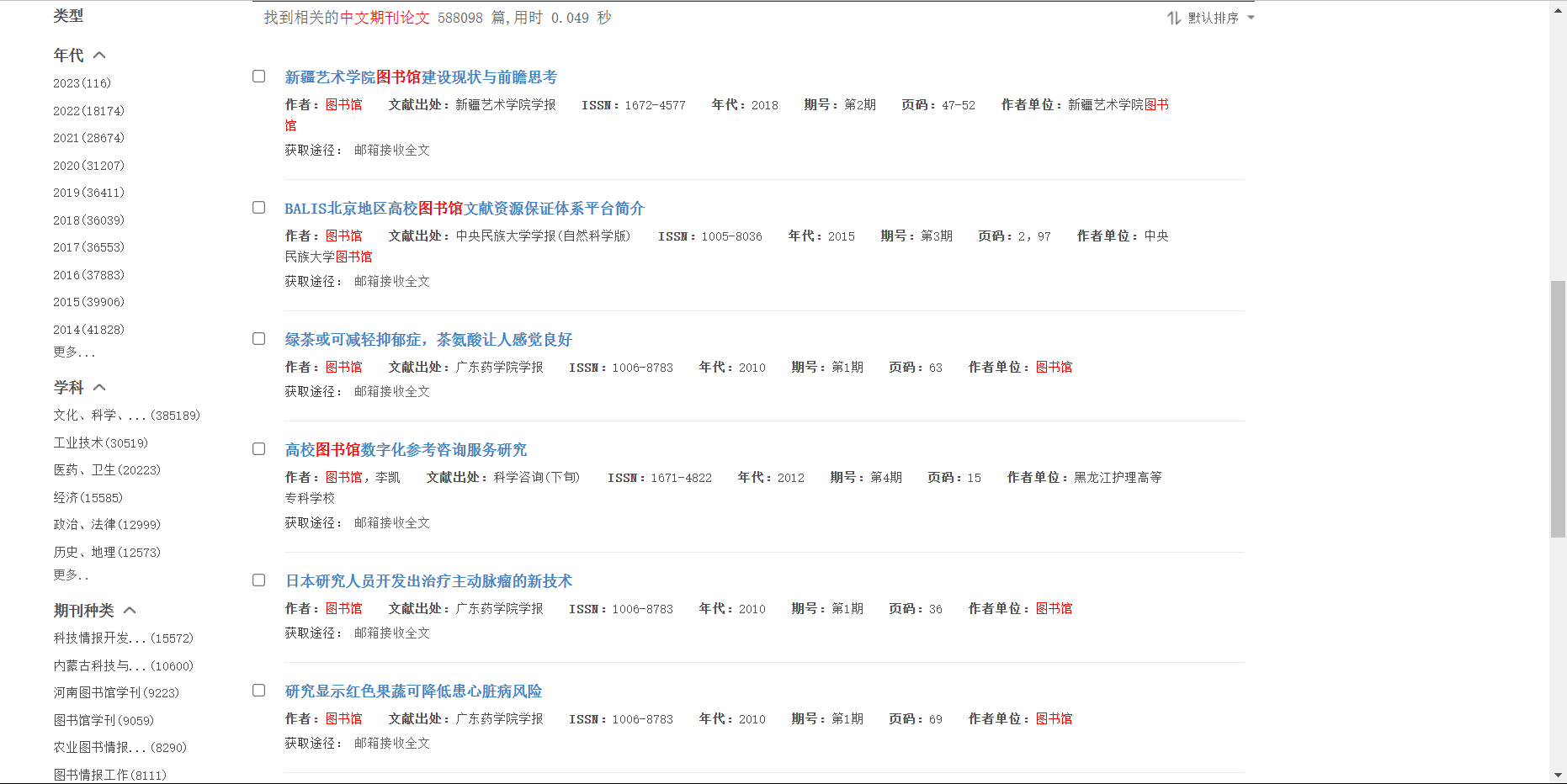 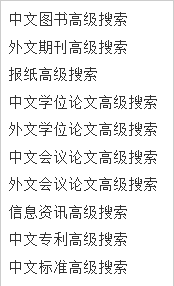 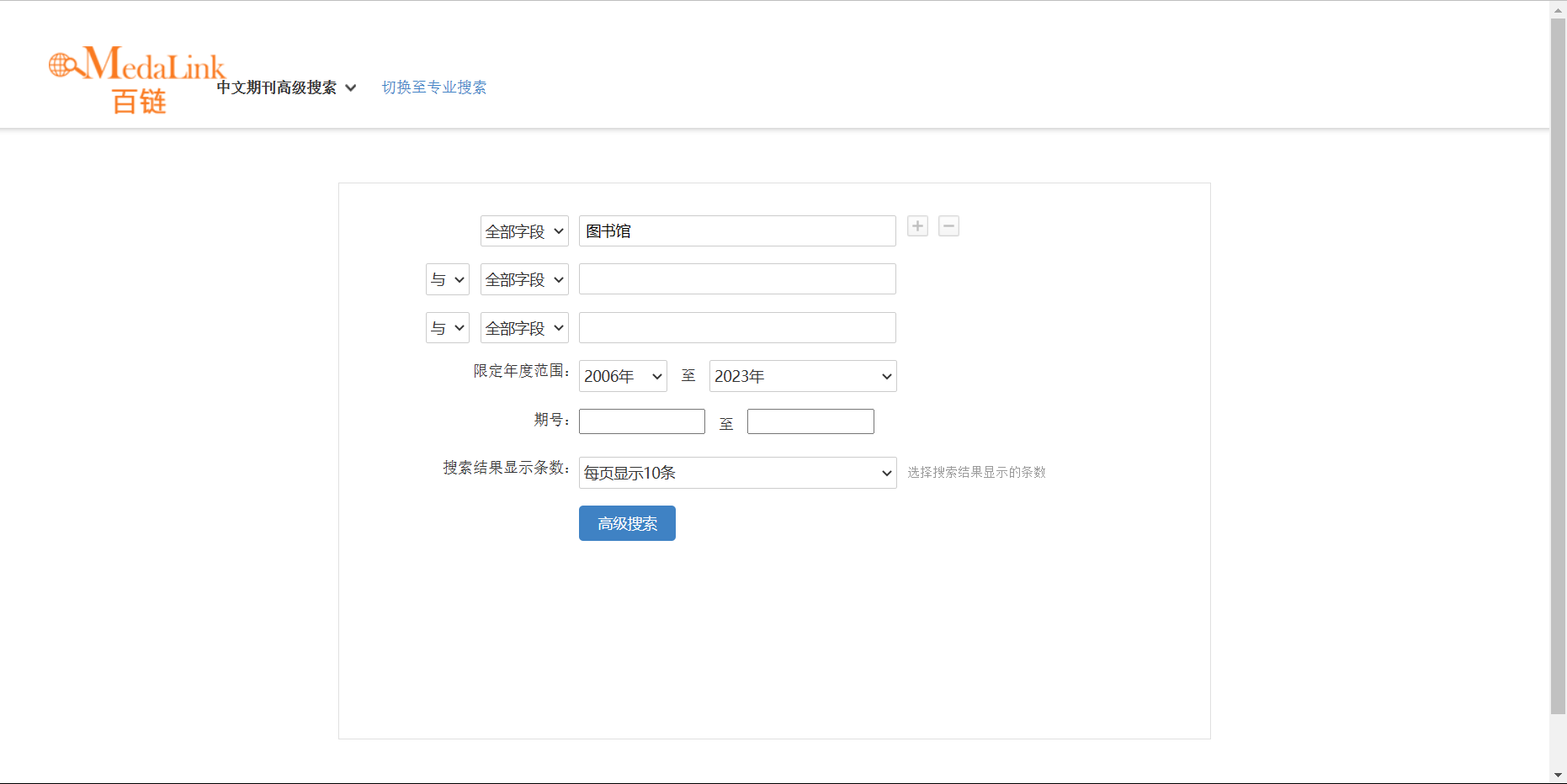 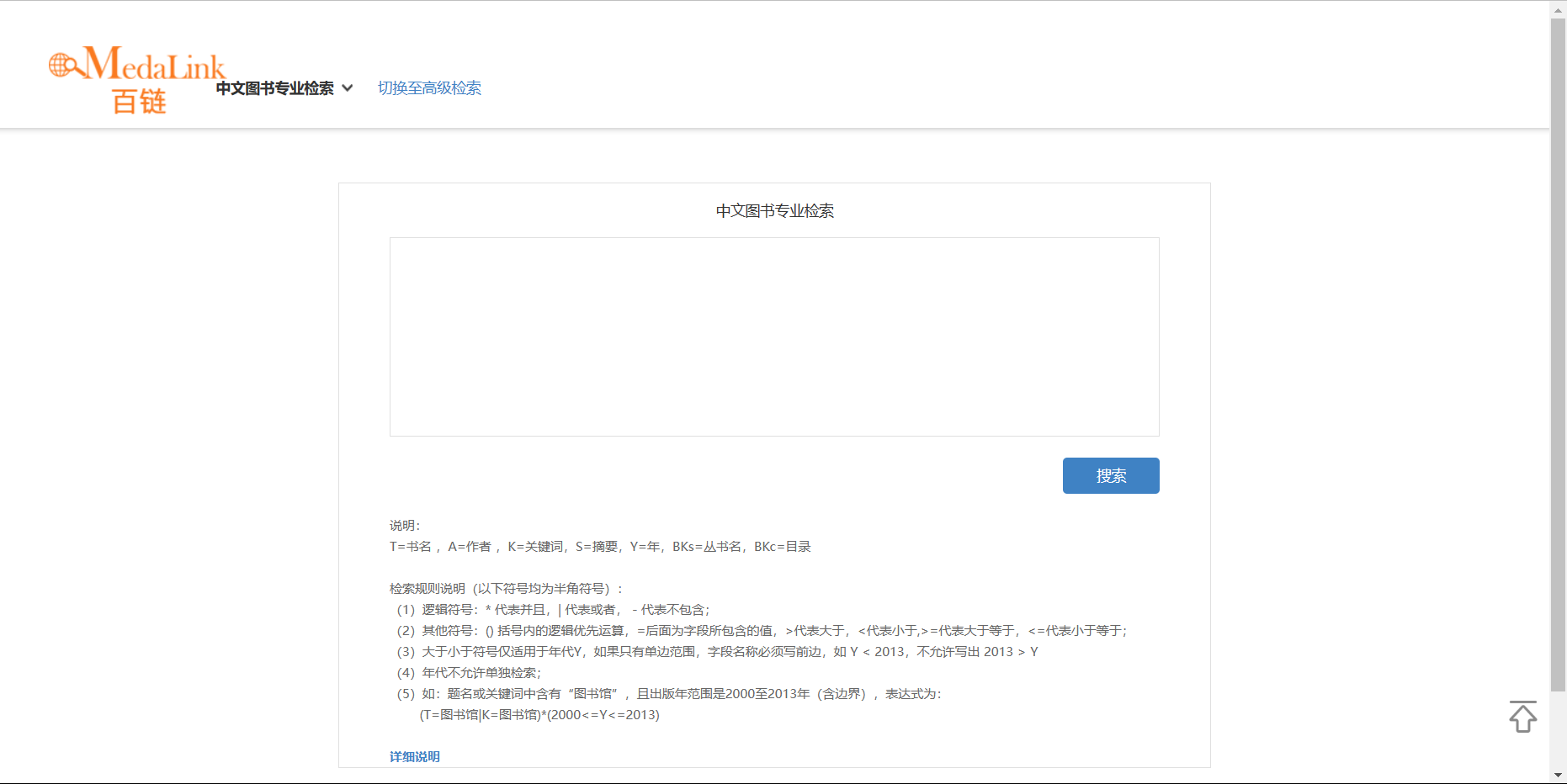 PART 03
百链的实现原理
www.blyun.com
百链的实现原理
两个模块
搜索：查到文章及馆藏信息
 服务：向读者提供全文服务
帮助读者找到、得到所有的资源
从一个馆为读者服务 
   变为多个馆为读者服务
目标
原理
实现方法
百链的实现原理
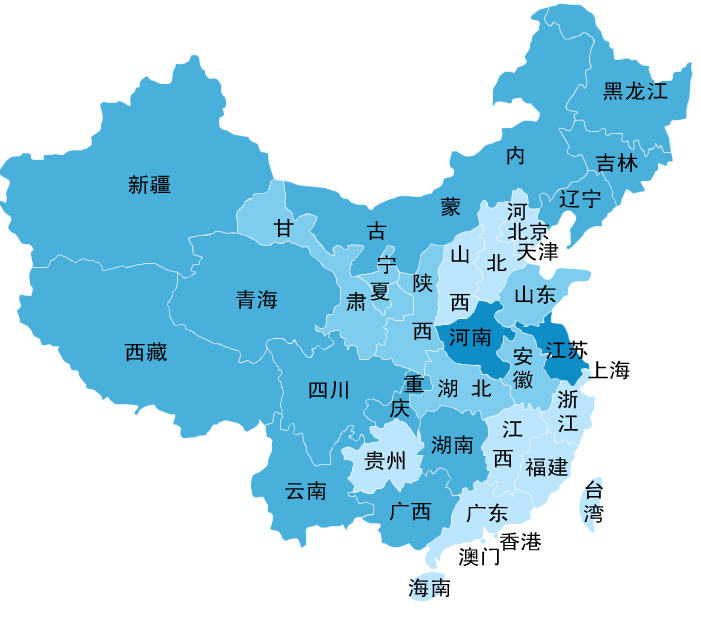 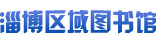 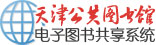 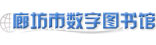 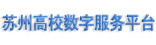 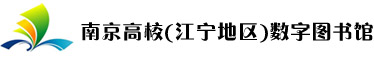 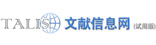 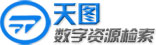 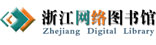 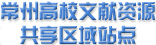 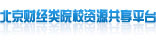 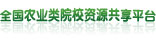 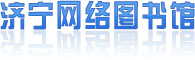 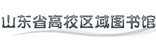 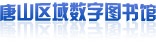 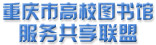 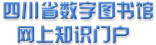 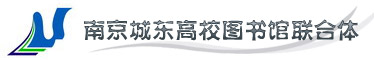 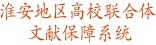 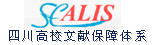 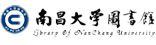 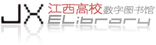 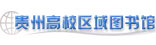 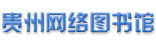 百链的实现原理
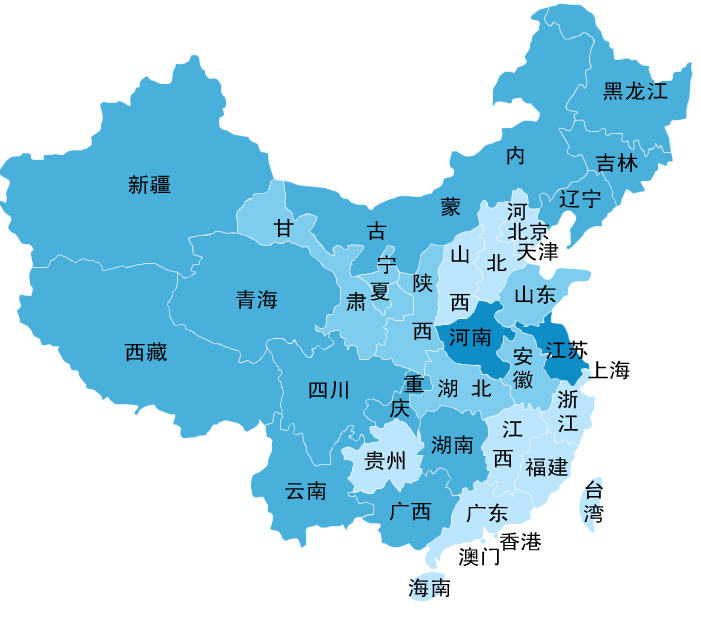 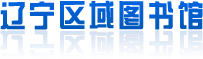 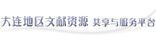 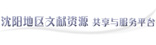 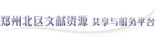 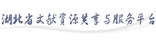 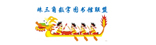 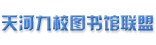 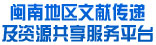 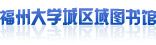 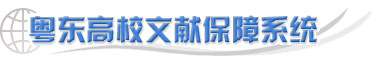 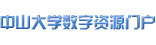 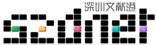 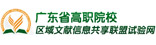 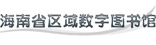 百链的实现原理
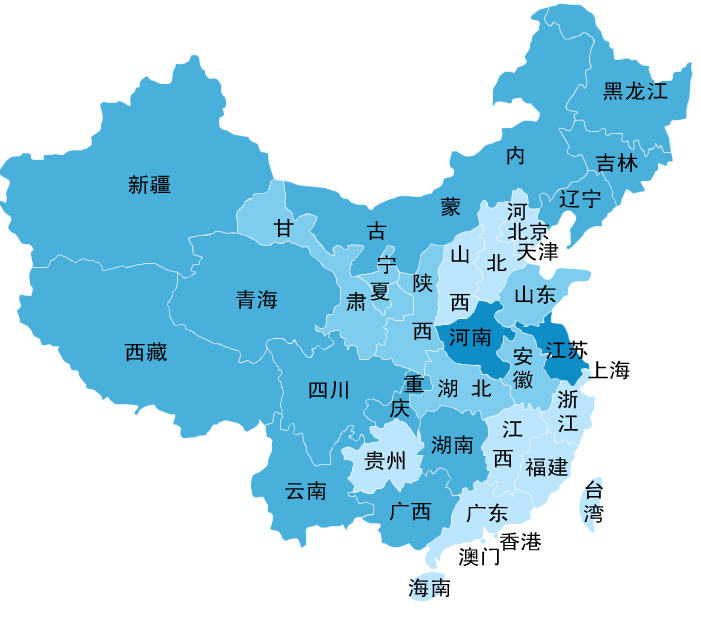 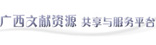 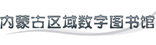 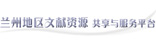 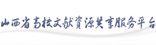 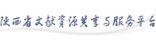 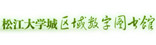 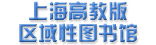 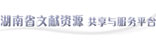 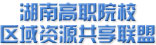 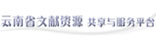 PART 04
百链的价值
www.blyun.com
百链的实现原理
8.1亿条元数据数据库
1800家图书馆的馆藏及电子资源
可查询传递368个中外数据库资源
中文资源传递满足率96％
外文资源传递满足率90％
谢谢观看
THANKS
汇报人：赵宜舒